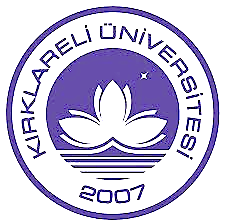 PINARHİSAR MYO
ELEKTRONİK VE OTOMASYON BÖLÜMÜ 
Oryantasyon Programı
Kırklareli Üniversitesi
Bilgeliğe Yolculuk…
Elektronik ve Otomasyon 
Bölüm Başkanlığı
Eğitim Öğretim Geliştirme Koordinatörlüğü-2019
Elektronik ve Otomasyon Bölümü & Oryantasyon Programı
Destek Hizmetleri Oryantasyon Programı Hakkında
2
Üniversitemiz destek birimleri olarak; SKS, Kütüphane, Kariyer Merkezi, Öğrenci İşleri, Uzaktan Eğitim, Öğrenci Değişim Programlarına ilişkin genel oryantasyon programı ayrıca organize edilecektir.
Bu sunum, sadece her bölümün kendi öğrencilerine yönelik bir oryantasyonu içermektedir.
Eğitim Öğretim Geliştirme Koordinatörlüğü-2019
Sunum & Kapsam
PINARHİSAR  MYO Tanıtımı
Elektronik ve Otomasyon Bölümü Tanıtımı
Eğitim Öğretim Geliştirme Koordinatörlüğü-2019
PINARHİSAR MYO & Genel Tanıtımı
Genel Tanıtım
Eğitim Öğretim Geliştirme Koordinatörlüğü-2019
Elektronik ve Otomasyon Bölümü & Oryantasyon Programı
PINARHİSAR  MYO Fiziksel Genel Tanıtımı
5
Yönetim Ofisleri 
İdari Personel Ofisleri
Akademik Personel Ofisleri
 Arşiv
Çay Ocağı
Eğitim Öğretim Geliştirme Koordinatörlüğü-2019
Elektronik ve Otomasyon Bölümü & Tanıtımı
Elektronik ve Otomasyon Bölümü Fiziksel Alt Yapı 
Elektronik ve Otomasyon Bölümü Sosyal Aktivite ve Yaşam Alanları
Eğitim Öğretim Geliştirme Koordinatörlüğü-2019
Elektronik ve Otomasyon Bölümü & Oryantasyon Programı
Bölümdeki Fiziksel Alt Yapı ve Diğer Koşullar
7
306  Kemal PEKTAŞ
307 Gülçin MÜHÜRCÜ
 308 Erkan TAŞDEMİR
Eğitim Öğretim Geliştirme Koordinatörlüğü-2019
Elektronik ve Otomasyon Bölümü & Oryantasyon Programı
Bölümdeki Öğrenci Sayıları
8
2019 mezun sayısı
 15
Eğitim Öğretim Geliştirme Koordinatörlüğü-2019
Elektronik ve Otomasyon Bölümü & Oryantasyon Programı
Bölümdeki Anabilim Dalları ve Akademik Personel
9
Kontrol ve Otomasyon Teknolojisi Programı.
Dr. Öğr. Üyesi Erkan TAŞDEMİR
 Öğr. Gör. Gülçin MÜHÜRCÜ
 Öğr. Gör. Kemal PEKTAŞ
Eğitim Öğretim Geliştirme Koordinatörlüğü-2019
Elektronik ve Otomasyon Bölümü & Oryantasyon Programı
Bölümden Mezun Bir Öğrencinin Sahip Olacağı Yeterlikler
10
Alanı ile ilgili fen bilimlerine ilişkin temel kavramsal ve kuramsal bilgileri açıklar. 
Mesleki alandaki çözümlemelerde matematiksel bilgi ve becerileri uygular.
Kontrol ve otomasyon alanı ile ilgili temel kavram, kuram, yaklaşım, yöntem ve teknikleri açıklar.
Avrupa dil portfolyosu A1 düzeyinde bir yabancı dili (İngilizce) kullanarak alandaki gelişmeleri izler/meslektaşları ile iletişim kurar.
Alan ile ilgili temel fizik kavramları, mesleki malzemeler ile alçak gerilim şebekesi elemanlarını açıklar/analiz eder.
Eğitim Öğretim Geliştirme Koordinatörlüğü-2019
Elektronik ve Otomasyon Bölümü & Oryantasyon Programı
Bölümden Mezun Bir Öğrencinin Sahip Olacağı Yeterlikler
11
Alanı ile ilgili hizmet üretiminde anolog ve dijital elektrik ölçü aletlerini ve doğru ve alternatif akımda kullanılan devre elemanlarını çalışma prensip ve standartlarına uygun kullanır.
Elektrik makinelerinin yapısı, çalışma prensibi, sarım şekilleri ve devreye bağlantılarını açıklar/çalışma prensiplerine uygun kullanır.
Alanı ile ilgili hizmet üretim süreçlerinde çizim ve simülasyon programlarını kullanarak ile elektrik devrelerini tasarlar/elektrik tesisat planı hazırlar.
Alanı ile ilgili öngörülen gereksinim ve sorunlara ilişkin eleştirel ve yaratıcı düşünme ve problem çözme becerilerini kullanarak proje hazırlar/uygular ve sonuçlarını sunar.
Eğitim Öğretim Geliştirme Koordinatörlüğü-2019
Elektronik ve Otomasyon Bölümü & Oryantasyon Programı
Bölümden Mezun Bir Öğrencinin Sahip Olacağı Yeterlikler
12
Elektrik tesisatının taahhüt ve keşif işleri ile ilgili süreç, aşama ve uygulama esaslarına göre taahhüt ve keşif işlemlerini yapar.
Alanı ile ilgili hizmet üretim süreçlerine ilişkin kontrol yöntemlerine bağlı olarak sistem modellemeleri yapar.
Alanı ile ilgili iş güvenliği ve işçi sağlığı standartlarına uygun olarak mesleki uygulamaları yürütür.
Eğitim Öğretim Geliştirme Koordinatörlüğü-2019
Elektronik ve Otomasyon Bölümü & Oryantasyon Programı
Bölümdeki Bilimsel Araştırma ve Sosyal Sorumluluk Projeleri
13
Bilimsel araştırma projeleri: Dersler ve verilen ödevler kapsamında fiziksel ve teorik uygulama projeleri.
Bölümdeki bilimsel ve sosyal etkinlikler: Teknik  geziler, basketbol ve futbol turnuvaları.
Eğitim Öğretim Geliştirme Koordinatörlüğü-2019
Elektronik ve Otomasyon Bölümü & Oryantasyon Programı
Bölümde Verilen Dersler / Öğrencinin Seçebileceği Dersler
14
Zorunlu Dersler : Doğru Akım Devre Analizi, Alternatif Akım Devre Analizi, Ölçme Tekniği,  Türk Dili-I, Türk Dili-II, Atatürk İlkeleri ve İnkılap Tarihi-I, Atatürk İlkeleri ve İnkılap Tarihi-II, İngilizce-I, İngilizce-II, Matematik-I, , Matematik-II, Girişimcilik, Programlamaya Giriş, Analog Elektronik, TBT Kullanımı, Bilgisayar Destekli Çizim Uygulamaları, Mikro Denetleyiciler, PLC, Sistem Analizi ve Tasarımı, Makine Bilimi ve Elemanları, Scada Sistemleri, Güç Elektroniği.
Seçmeli Dersler : Kontrol Sistemlerine Giriş, Sayısal Elektronik, Endüstriyel Ağlar, Sensörler ve Dönüştürücüler, PLC Uygulamaları, Endüstriyel Robotlar, Bilgisayar Destekli Devre Tasarımı.
Eğitim Öğretim Geliştirme Koordinatörlüğü-2019
Elektronik ve Otomasyon Bölümü & Oryantasyon Programı
Bölümdeki Çift Anadal ve Yandal İmkanları
15
Çift anadal programı bulunmamaktadır.
Yandal programı bulunmamaktır.
Eğitim Öğretim Geliştirme Koordinatörlüğü-2019
Elektronik ve Otomasyon Bölümü & Oryantasyon Programı
Bölümdeki Mezuniyet Koşulları
16
Mezuniyet kredisi / AKTS
	Bir öğrencinin kontrol ve otomasyon teknolojisi programından mezun olabilmesi için, 120 AKTS kredisine sahip olan tüm dersleri başarması, 40 iş günü yaz stajını tamamlaması ve 4 üzerinden en az 2 genel ortalamaya sahip olması gerekir.
Eğitim Öğretim Geliştirme Koordinatörlüğü-2019
Elektronik ve Otomasyon Bölümü & Oryantasyon Programı
Bölümdeki Mezuniyet Sonrası İş Alanları
17
Diploma ile hak kazanılan çalışma alanları
	Kontrol ve Otomasyon Teknolojisi ön lisans programından mezun olan öğrenciler  “Kontrol ve Otomasyon Teknikeri" unvanı alabilecekler ve bu unvanla, fabrikaların imalat süreçlerinde kontrol ile ilgili çeşitli proseslerde çalışma imkanı bulabileceklerdir. Yine, endüstriyel üretim yapan ve otomasyon teknolojilerinin kullanıldığı her alanda tekniker olarak  istihdam edilebilecektir.
Eğitim Öğretim Geliştirme Koordinatörlüğü-2019
Elektronik ve Otomasyon Bölümü & Oryantasyon Programı
Bölümdeki Mezuniyet Sonrası Kariyer İmkanları
18
Akademik kariyer: Kontrol ve otomasyon teknolojisi programından mezun olan öğrencinin, dikey geçiş sınavı ile üniversitelerdeki elektrik elektronik mühendisliği, makine mühendisliği, kontrol mühendisliği, mekatronik mühendisliği, imalat mühendisliği gibi dört yıllık fakültelere geçiş imkanı  bulunmaktadır.
Eğitim Öğretim Geliştirme Koordinatörlüğü-2019
Elektronik ve Otomasyon Bölümü & Oryantasyon Programı
Bölümdeki Öğrenci Danışmanlığı Sistemi
19
Danışman hocalar: Öğr. Gör. Gülçin Mühürcü (1. Sınıf)   
Danışma günleri:  Pazartesi (12:00-13:00), Salı (12:00-13:00)
Danışman hocalar: Öğr. Gör. Kemal Pektaş.  (2. Sınıf)
Danışma günleri:Çarşamba (16:00-17:00), Perşembe (15:00-16:00)
Danışman hocalar: Dr. Öğr. Üyesi Erkan TAŞDEMİR 
Danışma Günleri: Pazartesi (10:00-11:00), Çarşamba (16:00-17:00)
Eğitim Öğretim Geliştirme Koordinatörlüğü-2019
Elektronik ve Otomasyon Bölümü & Oryantasyon Programı
Bölümdeki Öğrenci İşleri Hizmetleri
20
Öğrenci belgesi,
Transkript,
Kimlik kartı,
Diploma,
Geçici mezuniyet belgesi
Kayıt silme/dondurma v.b. İşlemler.
Eğitim Öğretim Geliştirme Koordinatörlüğü-2019
Elektronik ve Otomasyon Bölümü & Oryantasyon Programı
Bölümdeki Yasal Hak ve Sorumluluklar
21
Eğitim Öğretim İle İlgili: Kırklareli Üniversitesi Ön Lisans ve Lisans Eğitim Öğretim Yönetmeliği
Ulusal üst hukuk normları: anayasa, kanunlar,
Uluslararası hukuk normları,
Eğitim Öğretim Geliştirme Koordinatörlüğü-2019
Elektronik ve Otomasyon Bölümü & Oryantasyon Programı
2019-2020 Güz Dönemi Akademik Takvimi
22
Eğitim Öğretim Geliştirme Koordinatörlüğü-2019
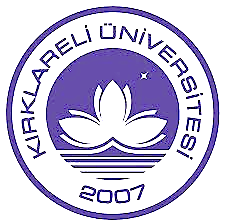 Kırklareli Üniversitesi
Güzel anı, başarı ve mutlulukla dolu bir üniversite hayatı dileğiyle….
Bilgeliğe Yolculuk…
Eğitim Öğretim Geliştirme Koordinatörlüğü-2019